NA GRANICI
MOGUĆEGA
Konferencija za korisnike
Šibenik 6. - 8. 11. 2019.
Korisnici kao sukreatori budućnosti e-Dnevnika
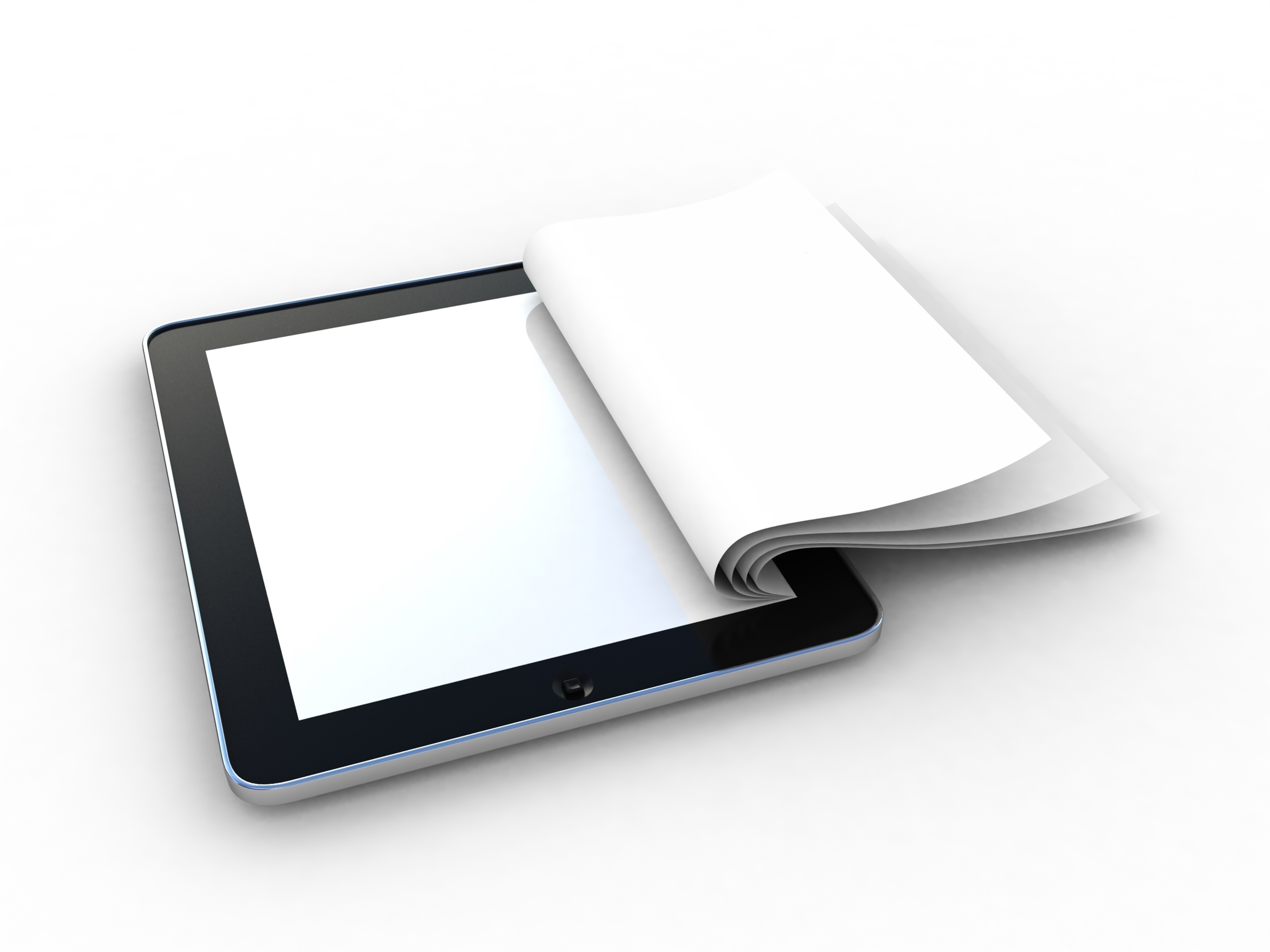 Tina Marković, Marin Milović, Zvonimir Mance, 
Ivan Mandić, Petar Josipović
Sadržaj
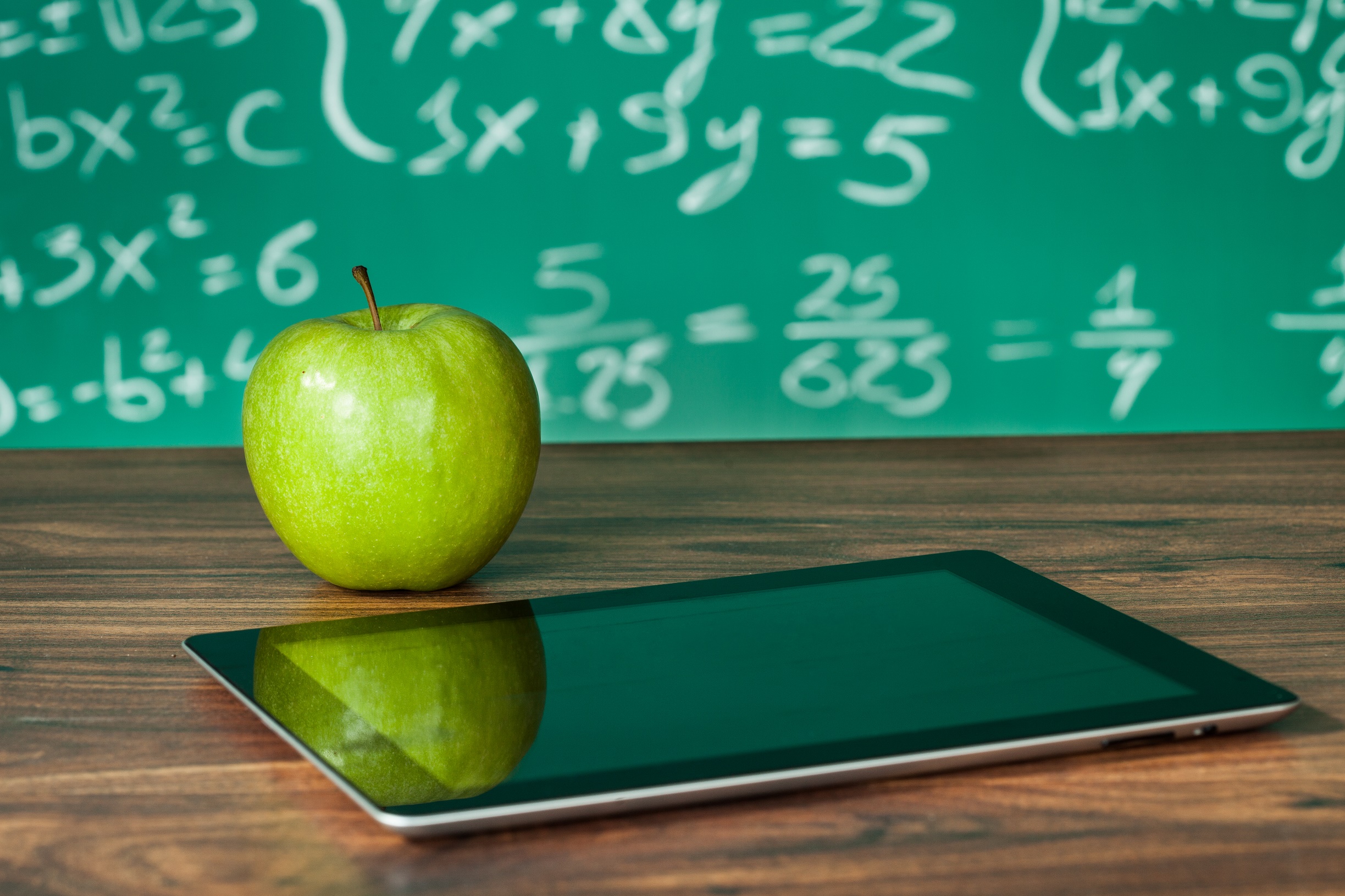 Upoznavanje i podjela u grupe
Uvodna riječ
e-Dnevnik tim
Nadogradnje koje slijede
Rad u grupama
Prezentacije grupa
e-Dnevnik u školskoj godini 2019./2020.
95% svih škola u RH koristi e-Dnevnik
Devet vrsta razrednih knjiga
Sučelje za umjetničke škole
Sučelje za nacionalne manjine
Povezanost s e-Maticom
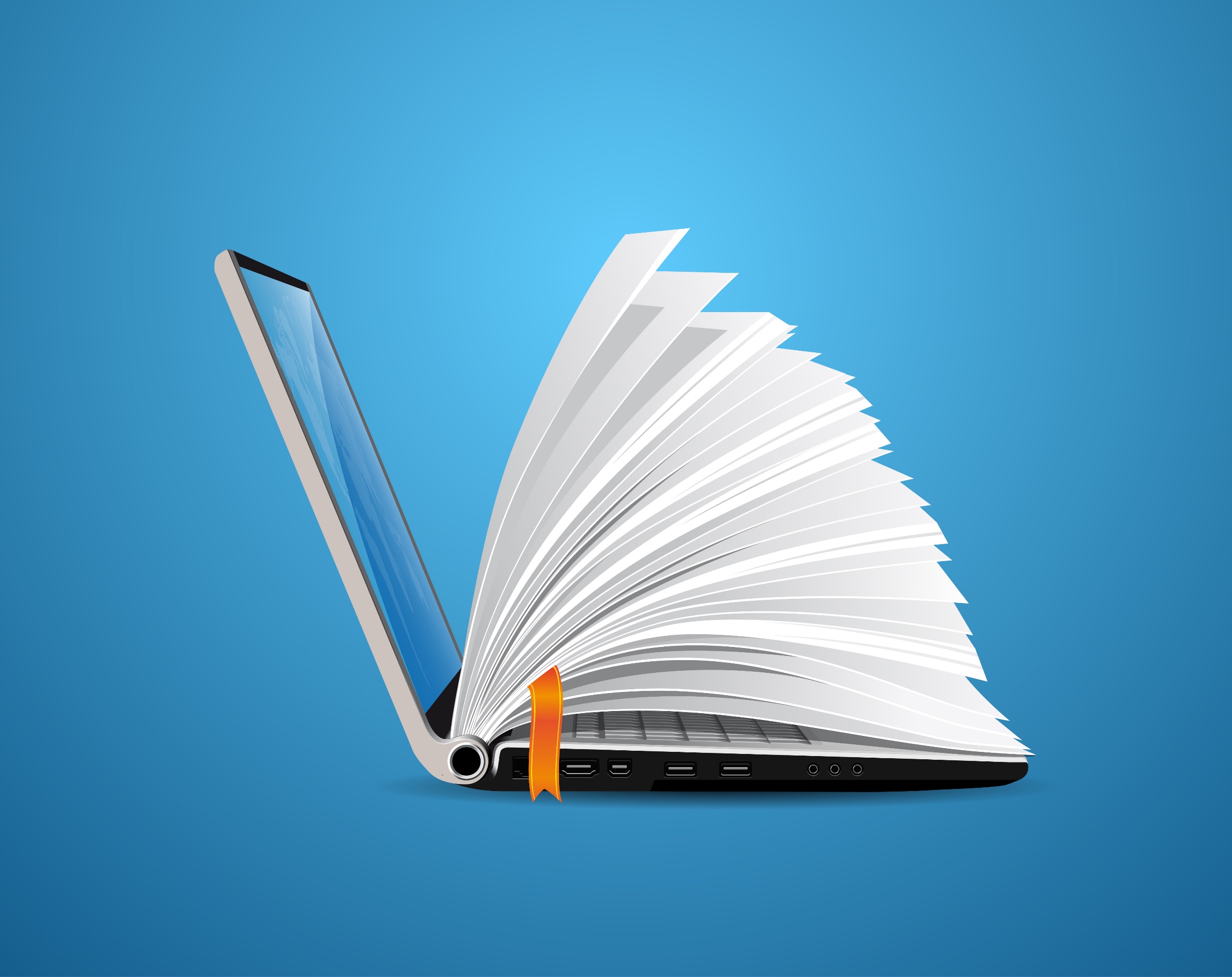 Nadogradnje koje slijede
e-Dnevnik za učenike i roditelje
Nove funkcionalnosti
Redizajnirano sučelje
Prelazak na novu platformu
Novi web servis
Optimizacije sustava
Kalendar na razini svake škole
Prijedlozi korisnika
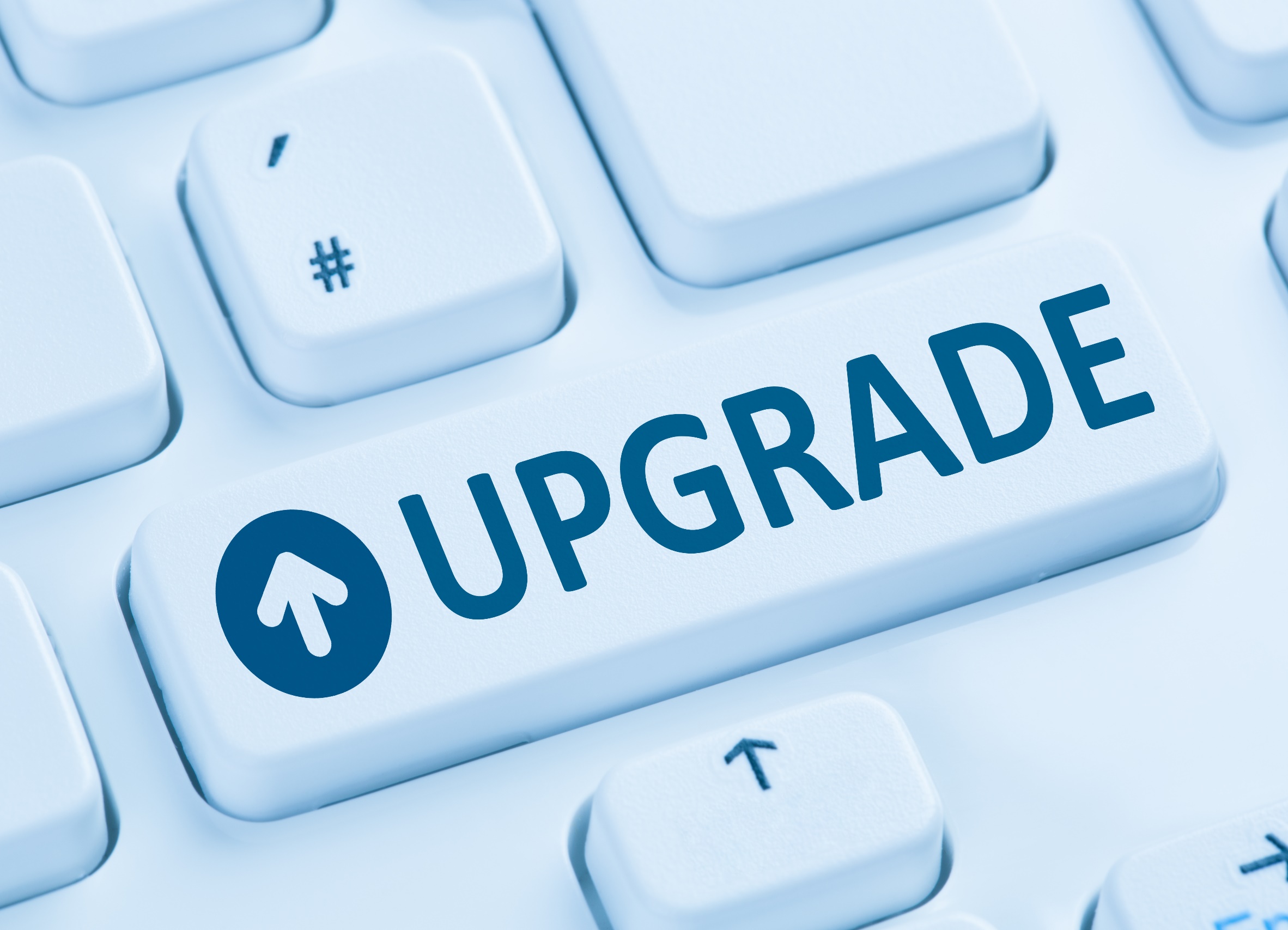 World Cafe
Rad u grupama
Radimo u četiri ciklusa
U svakom ciklusu odgovaramo na jedno pitanje
Nakon svakog ciklusa promijenimo grupu/stol

Svaka grupa/stol odabire domaćina(icu)
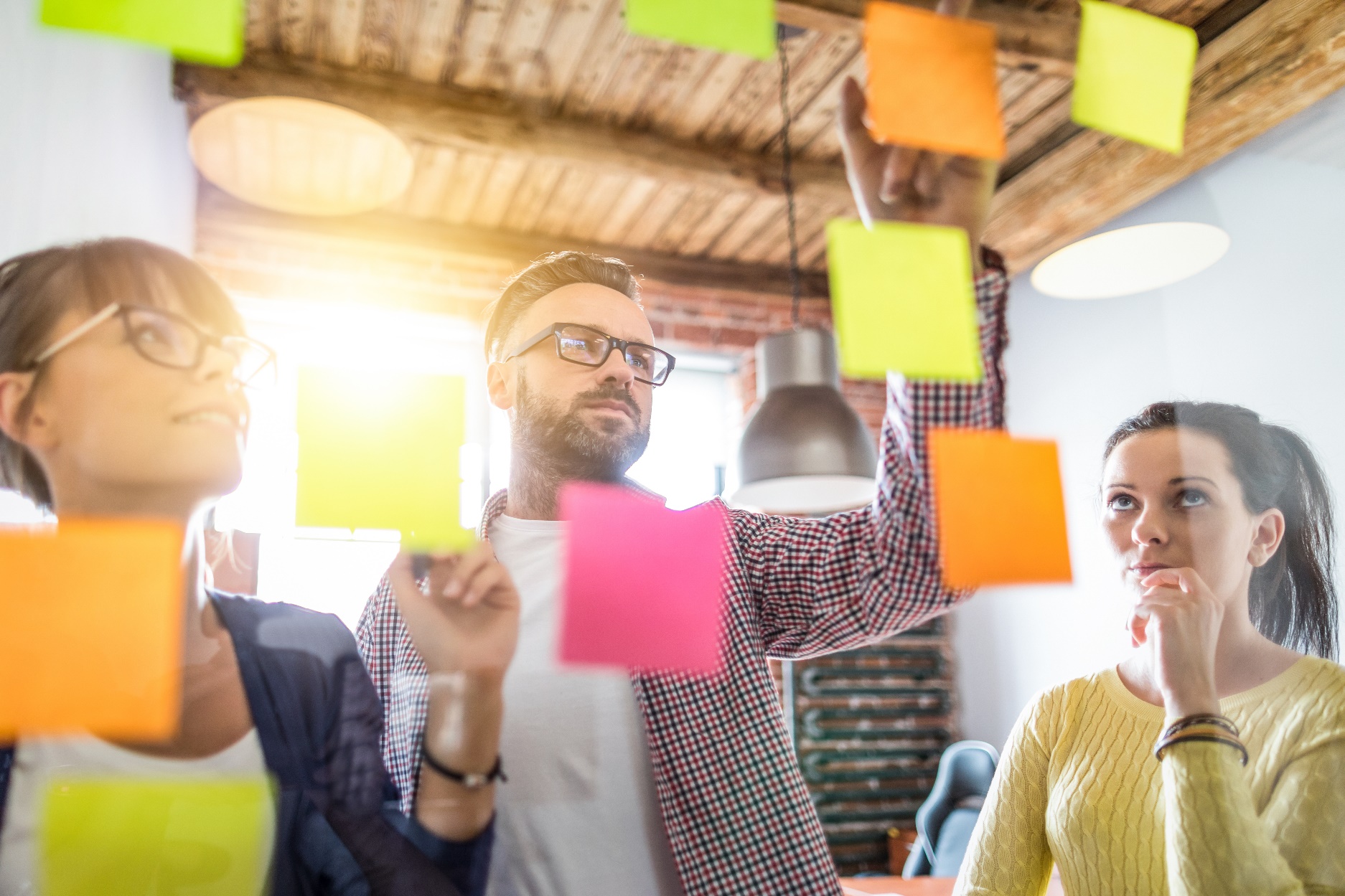 World Cafe - pitanja
Navedite alate za koje smatrate da bi bilo korisno povezati s e-Dnevnikom i podatke koje bi oni međusobno razmjenjivali
Predložite načine komunikacije putem e-Dnevnika između različitih vrsta korisnika (nastavnika, administratora, učenika i roditelja)
Grafički prikažite idealno sučelje nakon prijave u e-Dnevnik
Navedite poslove na koje u e-Dnevniku trošite najviše vremena